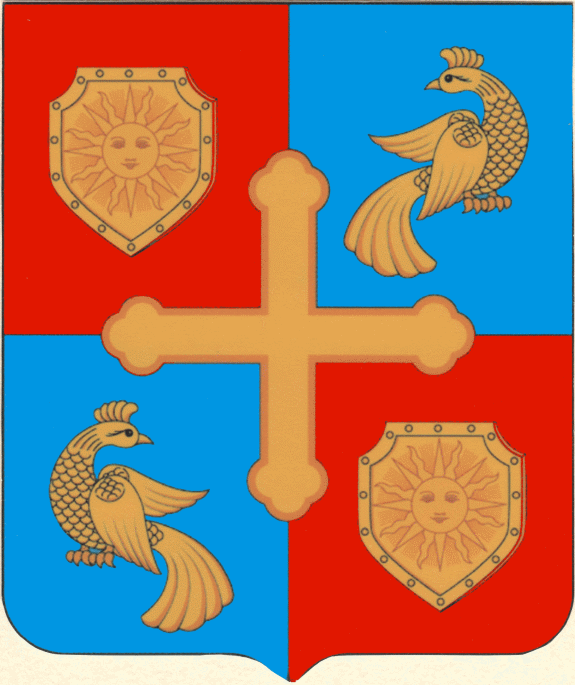 Хотьково
Моя малая Родина – 
это город Хотьково.
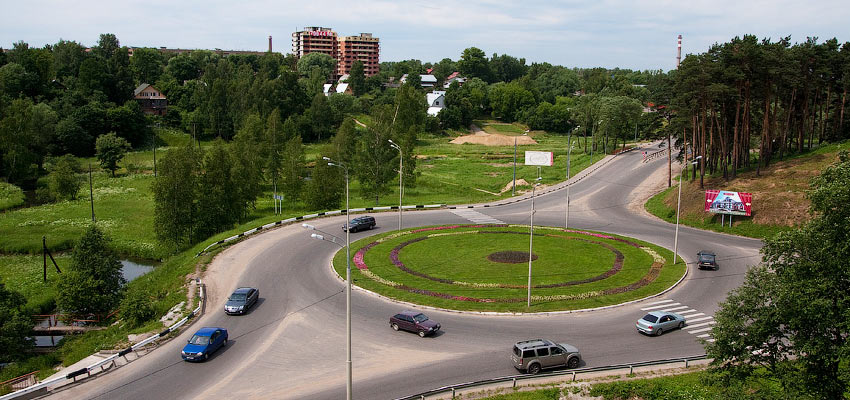 Хотьково в 19 веке.
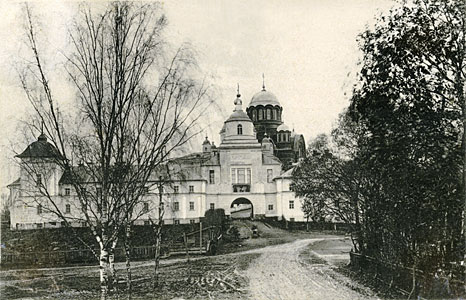 Вид на монастыри из деревни Митино. 1900-е гг.
Вид на Бобыльскую слободу с колокольни Покровского монастыря(ныне улица 1-я Хотьковская)
Колокольня Хотьковского Покровского монастыря.
Восточные ворота монастыря (не сохранились)
Вид на здание монастырского трактира (ныне музей – «Отдел художественных ремесел»)
Деревня Митино (горка перед заводом «Электроизолит»)
Деревня Репихово. 19 век.
Храм в селе Ахтырка.
Алексеевская церковь с колокольней в селе Горбуново.
Алексей Гаврилович Попов и его жена Александра. 1830-е годы.
Татьяна Алексеевна Быльева (Попова) с супругом. 1830-е годы.
Фарфор завода Алексея Григорьевича Попова. Первые образцы.
Чайные пары.
Клейма фарфорового завода Попова
Чашки.
Чайные пары.
Чайные сервизы.
Кофейник. Чайник заварочный.
Заварочные чайники
Праздничные блюда
Вазы. Чашка в форме раковины.
Фарфоровые статуэтки. Юноша. Жажда..
Кавалер и цветочница
Барышня и кавалер.
Жнец. Мужик - лапотник.
Мальчик,стригущий овцу. Мальчик.
Мужик с балалайкой.
Старуха с прялкой. Старьевщик.
Крестьянка с сыном. Крестьянка.
Дом С. Г. Дунаева в Митино ( ул. Майолик).
В мастерской Дунаева.
Керамический завод С.Г. Дунаева. Кукольные головки из фарфора.
Кукольные головки из фарфора.
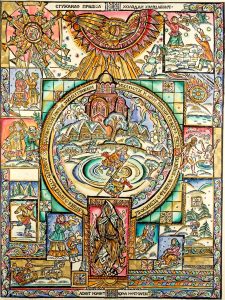 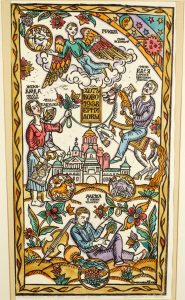 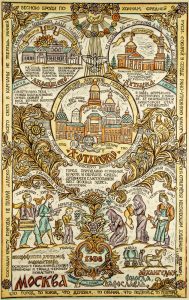 Наш город  предстает незыблемым и объективным историческим пространством с неповторимыми индивидуальными чертами и узнаваемым характером. Это город, где жили и творили Художники и Писатели, остро осознающие сопричастность его судьбе.